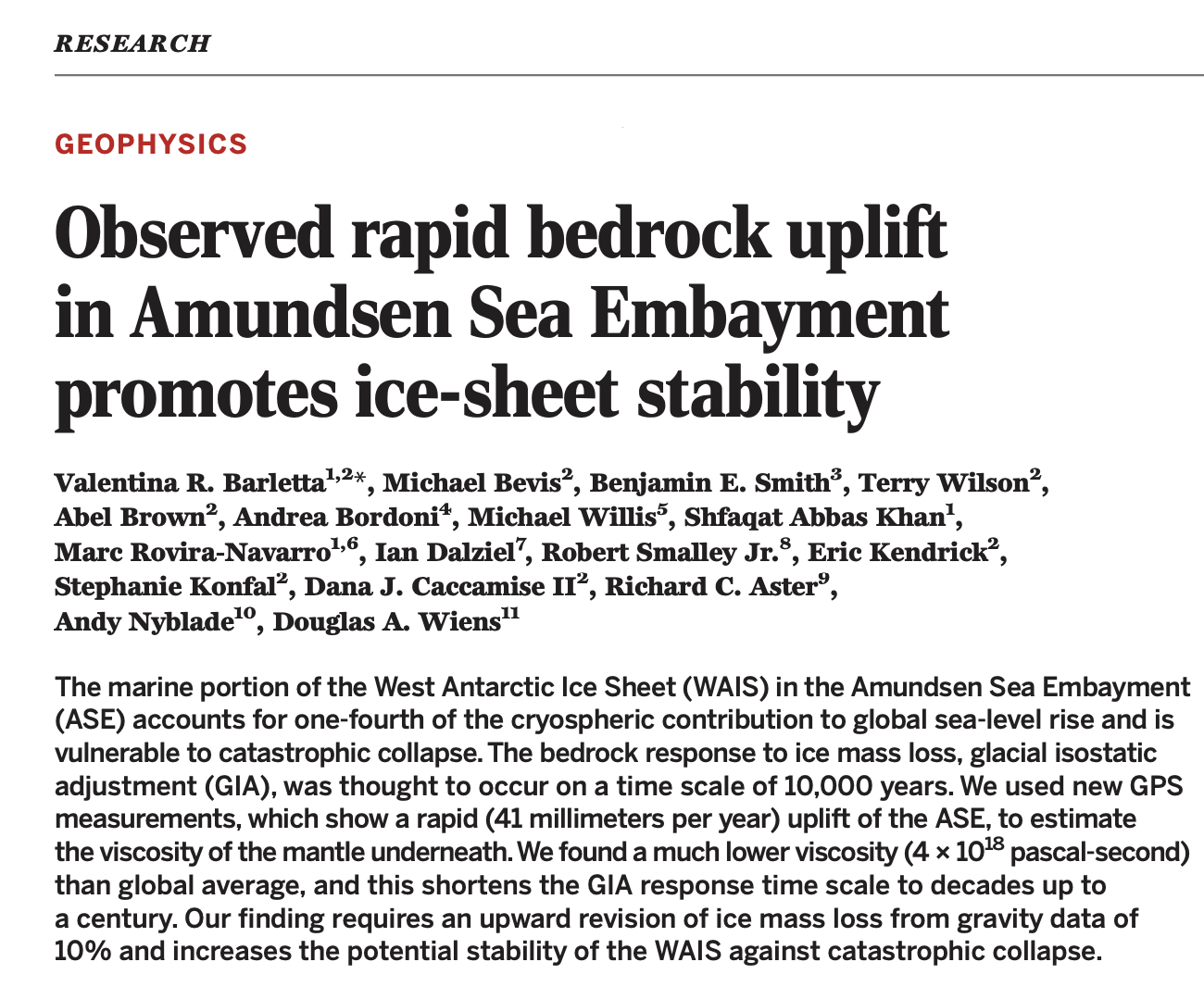 Paper walk through…
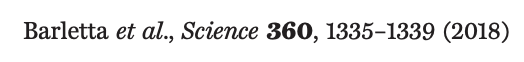 Only 5 pages!
https://www.science.org/doi/10.1126/science.aao1447
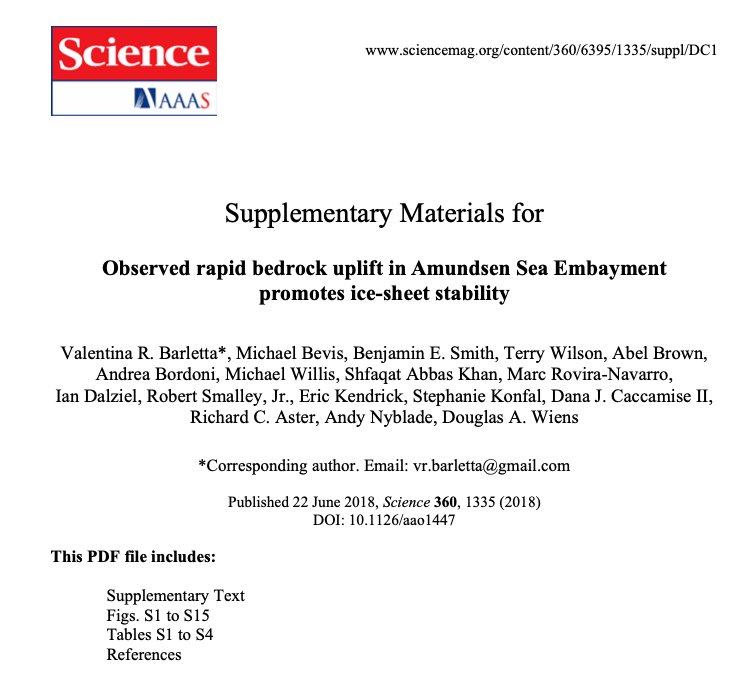 Only 49 pages!
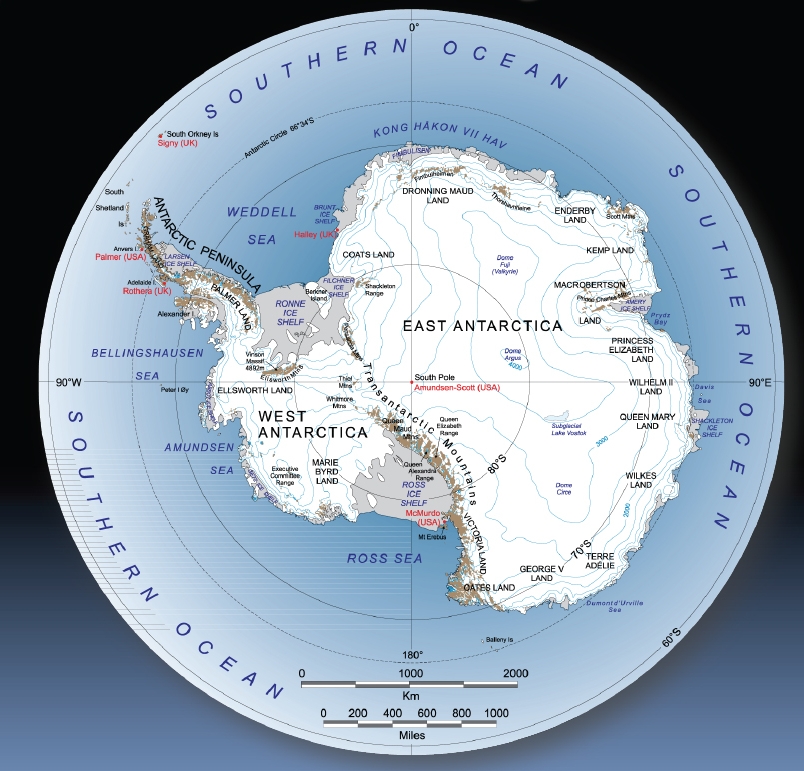 Acronyms
WAIS – West Antarctic Ice Sheet
GIA – Global Isostatic Adjustment
ASE – Amundsen Sea Embayment
GPS - Global Positioning Satellites 
LGM – Last Glacial Maximum (21,000 years ago)
AIS – Antarctic Ice Sheet
LT – Elastic Lithosphere (20-90 km)
UM – Upper Mantle
SUM – Shallow Upper Mantle (base – 200 km)
DUM – Deep Upper Mantle (200-400 km)
TZ – Transition Zone (400-670 km)
RMSD – Root Mean Square 
GRACE – Gravity Recovery and Climate Experiment
LIA – Little Ice Age
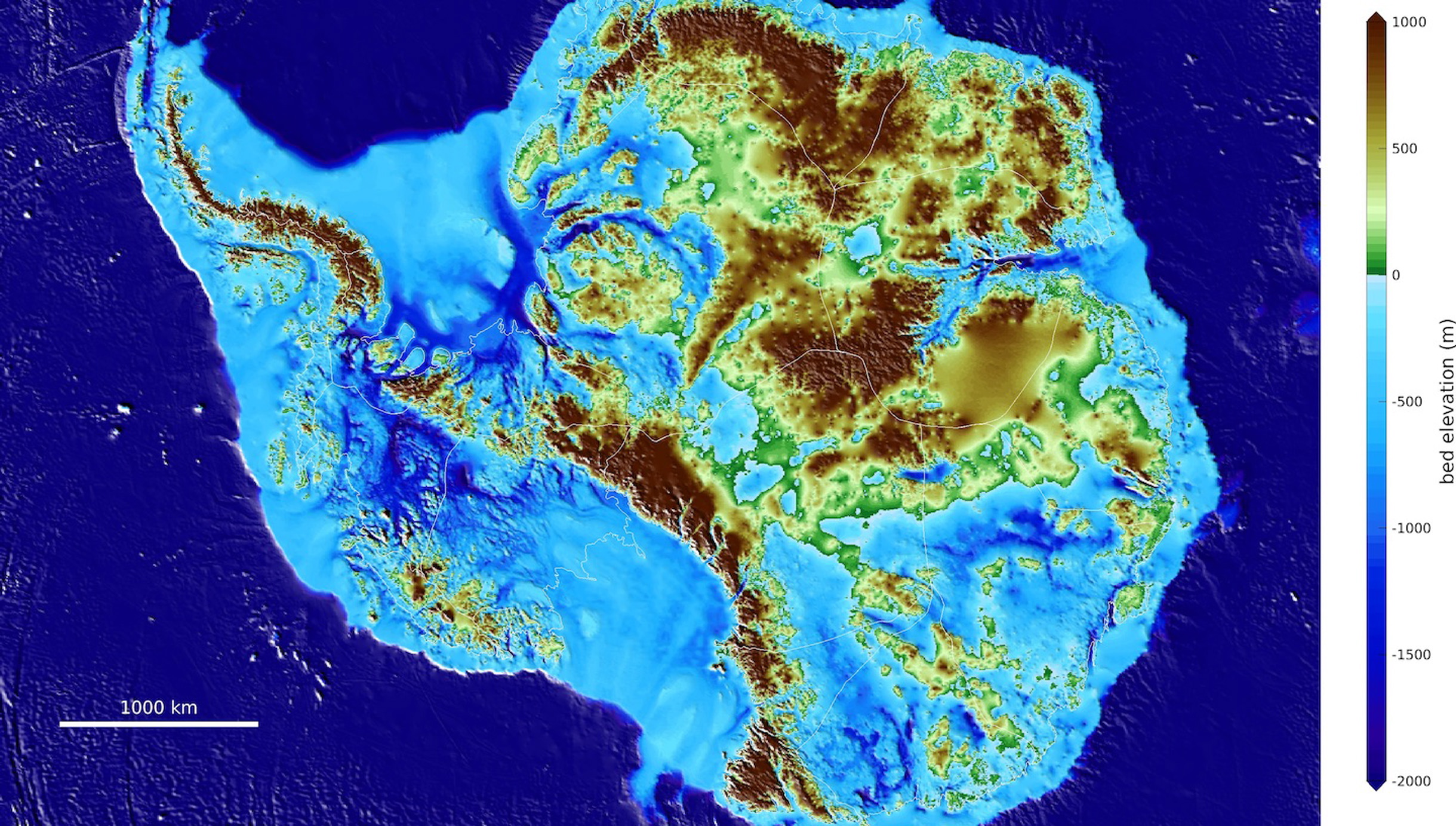 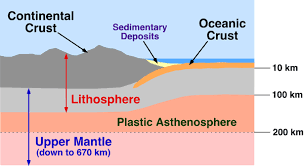 Table from this paper analysis…
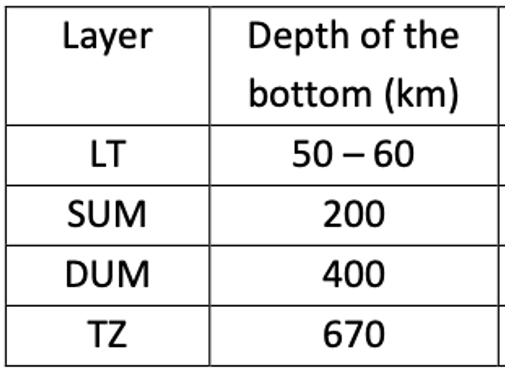 “The relatively plastic layer of the upper mantle of the Earth on which the tectonic plates of the lithosphere move. The asthenosphere is approximately 200 km [124 miles] thick and, owing to its depth below the Earth's surface, warm (~ 1,400 degC [2,640 degF]) but not molten. Here the mantle deforms by plastic flow in response to applied pressures above 100 MPa [14,500 psi]”
Summary First…
Antarctic Ice Sheet contributes +0.30 ± 0.02 mm/year to sea level rise 
(25% of entire cryosphere contribution).

GRACE mass-gravity inferred ice loss can be thrown off by land uplift.

GPS data shown here imply much larger uplift than previously modeled, and hence ~ 10% more ice loss than previously inferred.

This larger uplift is attributed to a much smaller viscosity in a shallower upper mantle – with correspondingly shorter respond times of order 10’s – 100’s of years instead of 1000’s of years.

However, ice flow rates and the “grounding line” are controlled by marine ice sheet stability, subglacial geology – see picture on next slide.     Thus, there are some model implications that this large uplift may stabilize the WAIS and thus lead to a substantial delay in sea level rise.
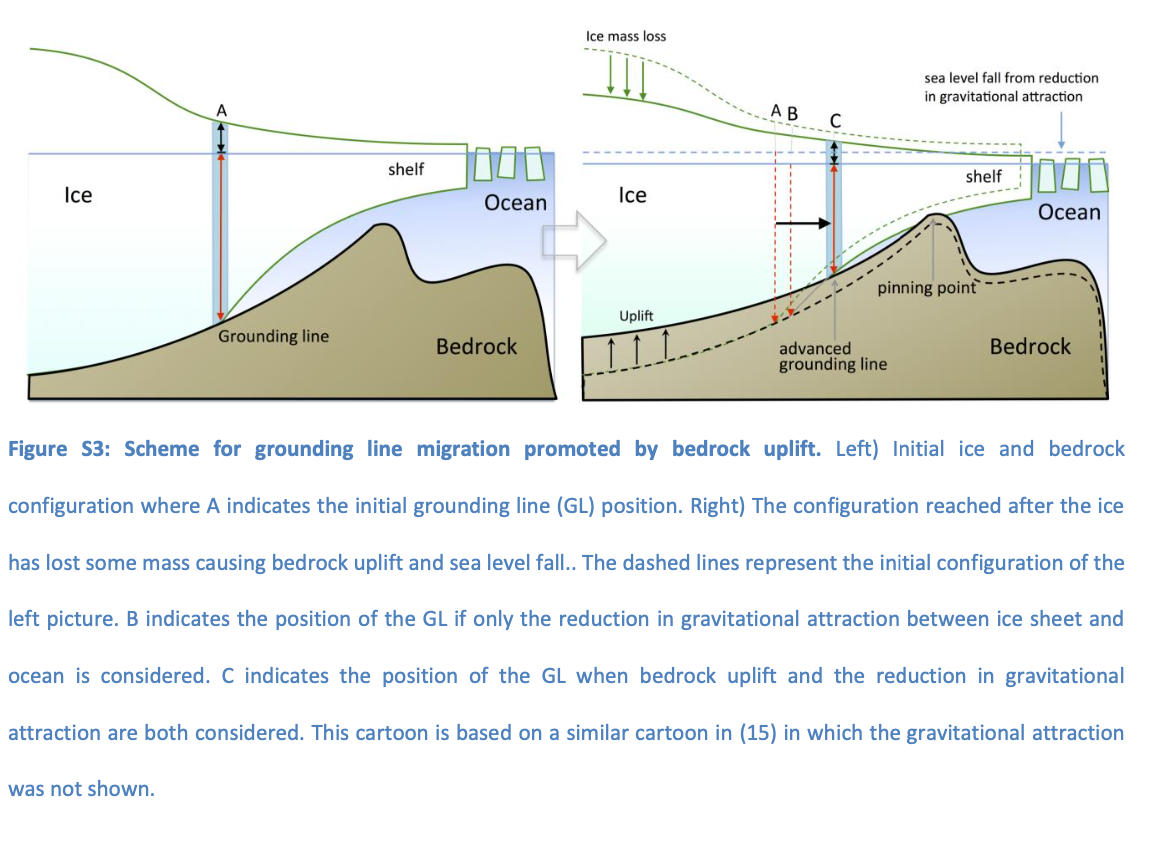 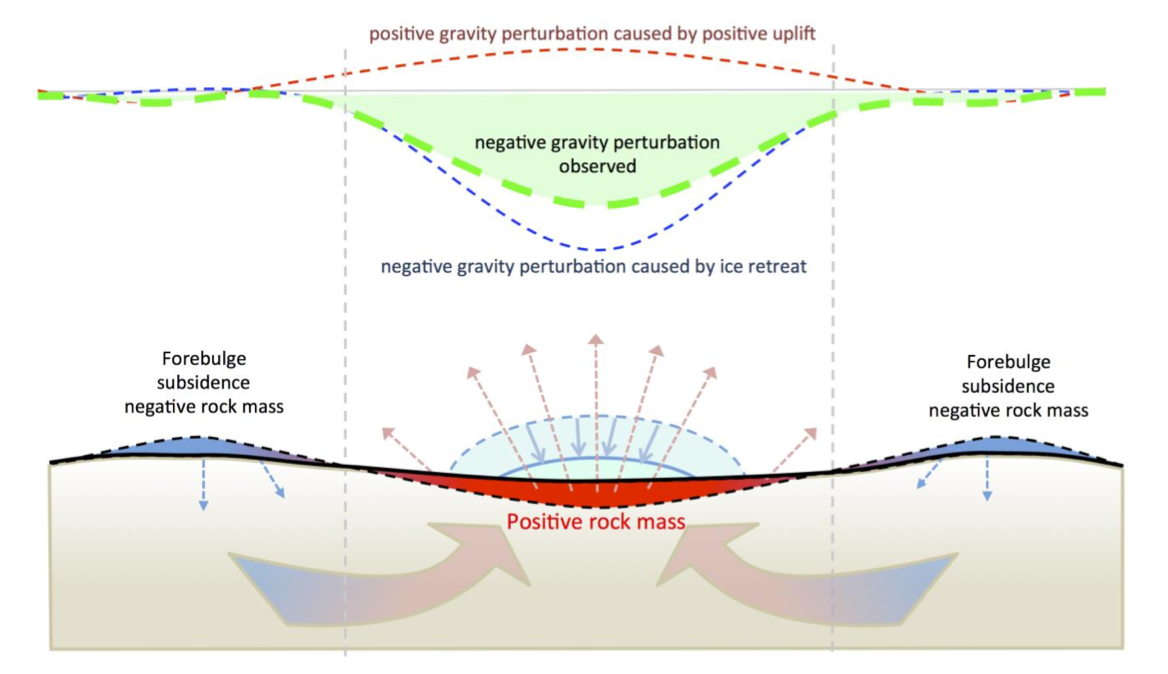 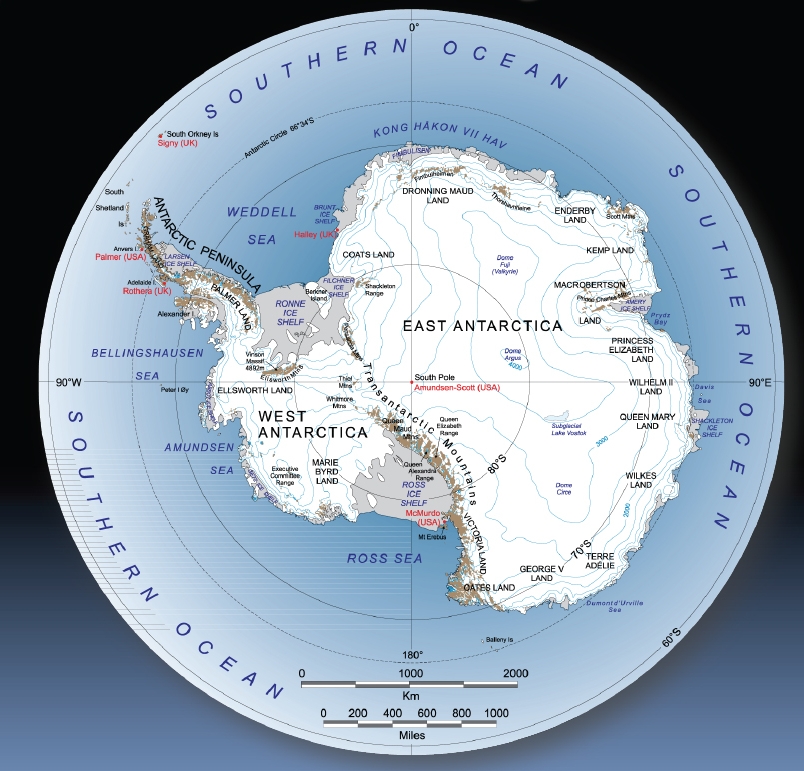 6 GPS tags into the bedrock
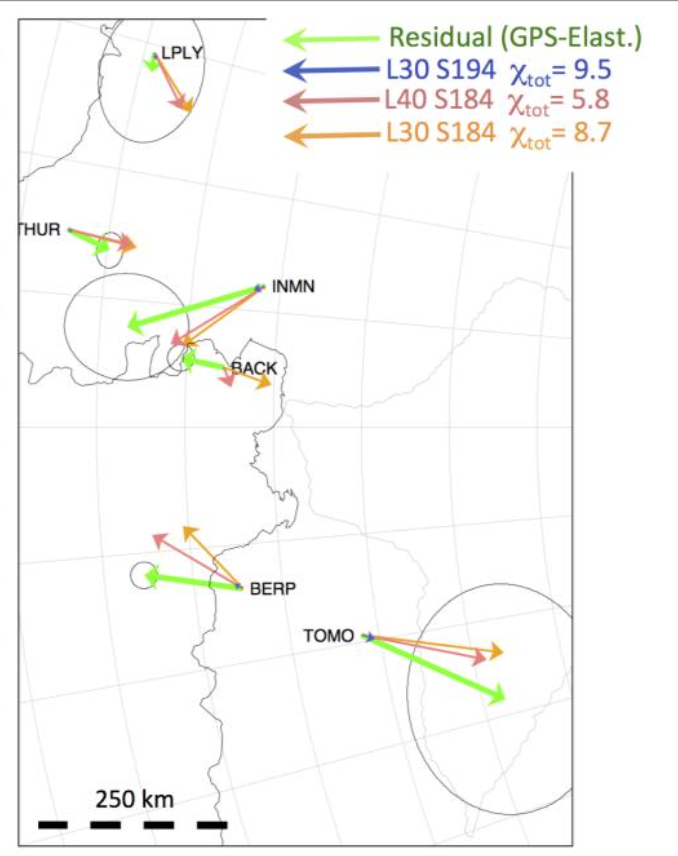 https://polenet.org/a-net/
A little more detail on the measurements…
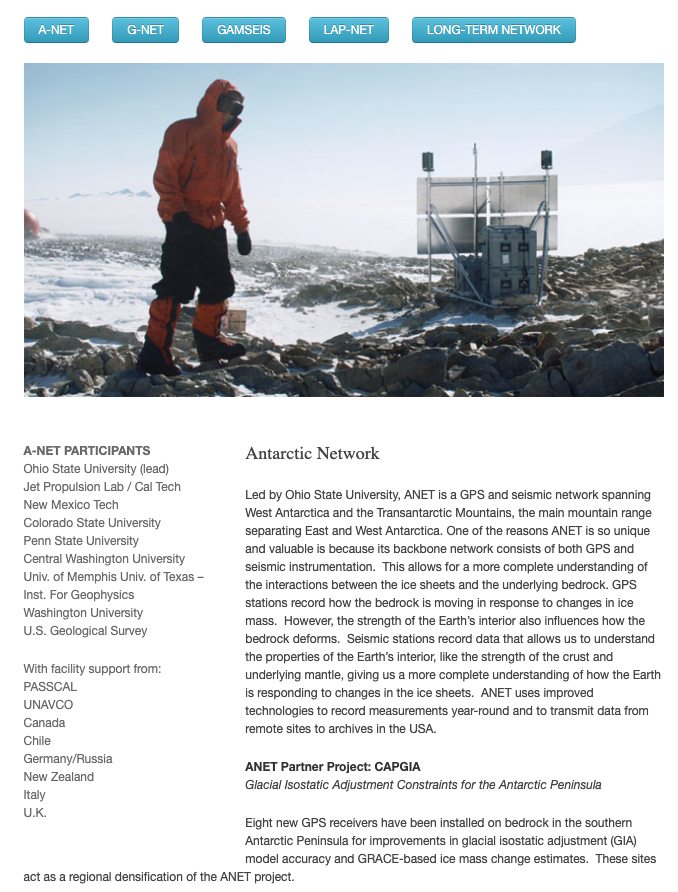 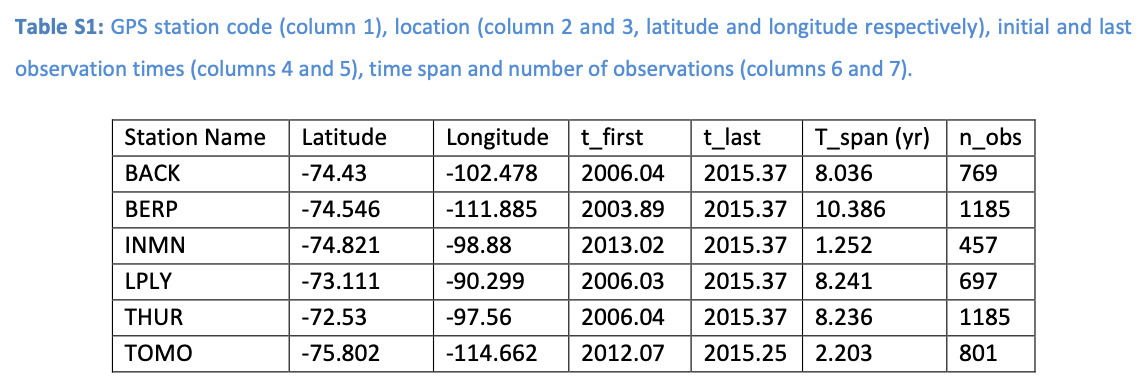 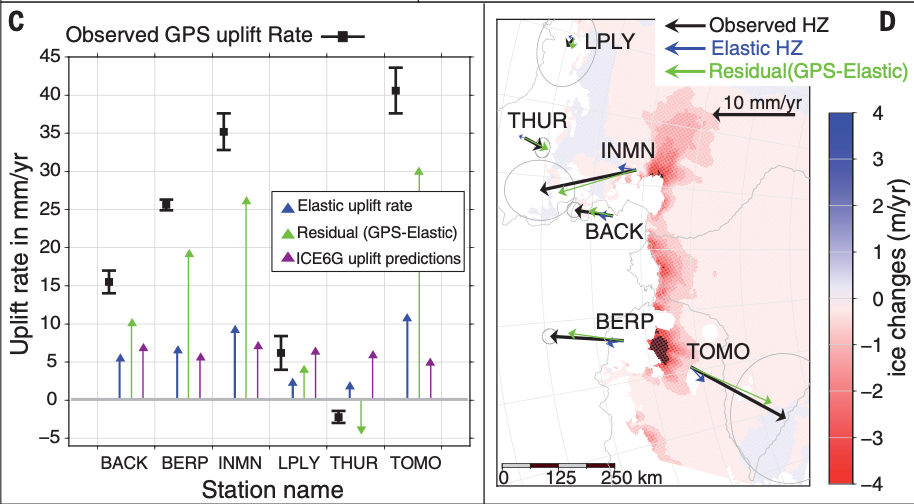 Elastic:   
“As surface ice masses change, the Earth deforms with both an essentially immediate elastic response and a much slower time-dependent viscous fluid deformation.”
6 measurements of position change over time
(left) uplift rate ~ 30 mm/year
(right) horizontal movement ~ 10 mm/year
Remove Elastic rates  residual (GPS – Elastic) 
Compare to ICE6G model that “is characterized by a UM viscosity 5 x 1020 Pa s”
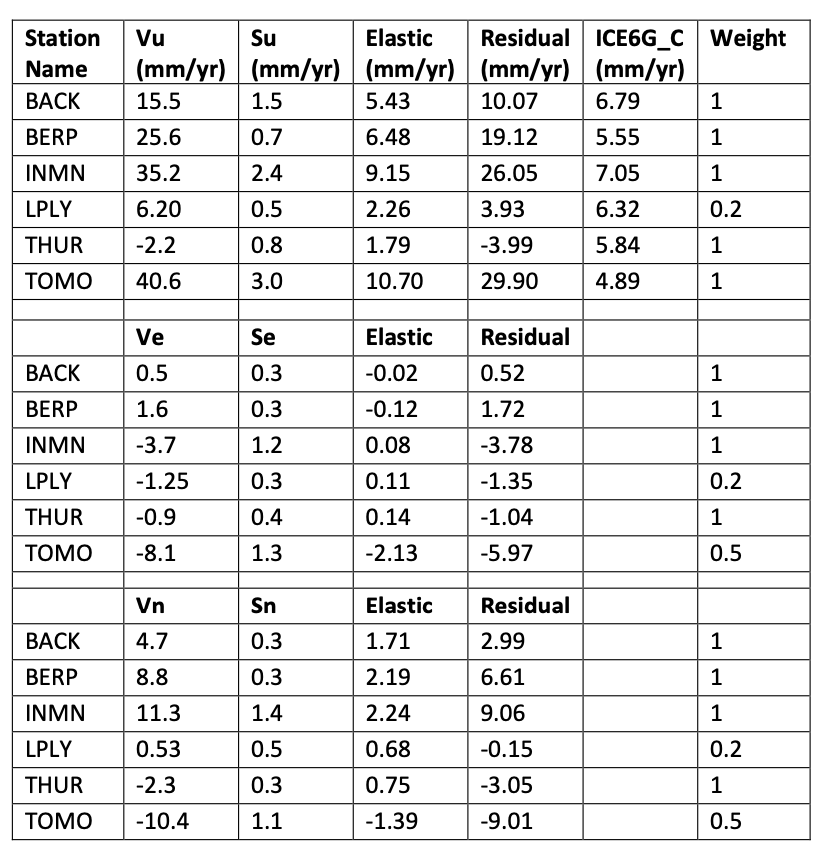 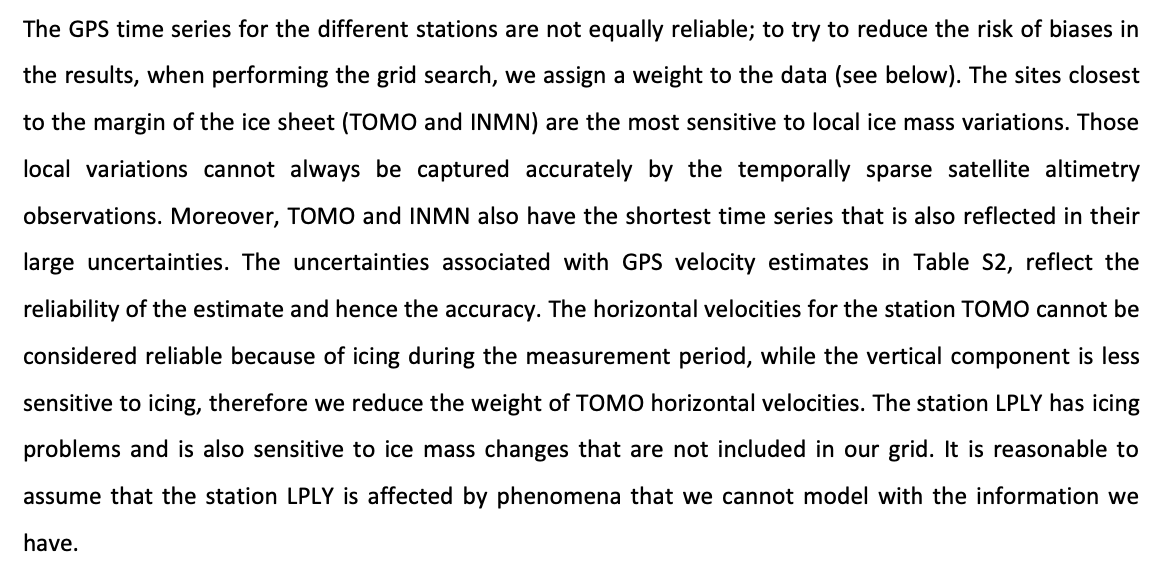 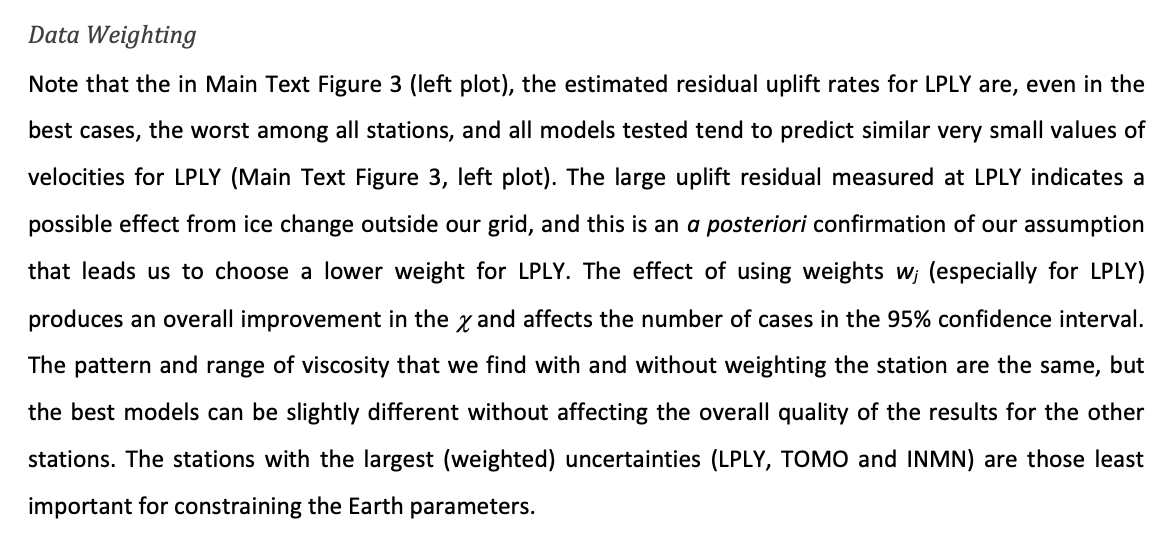 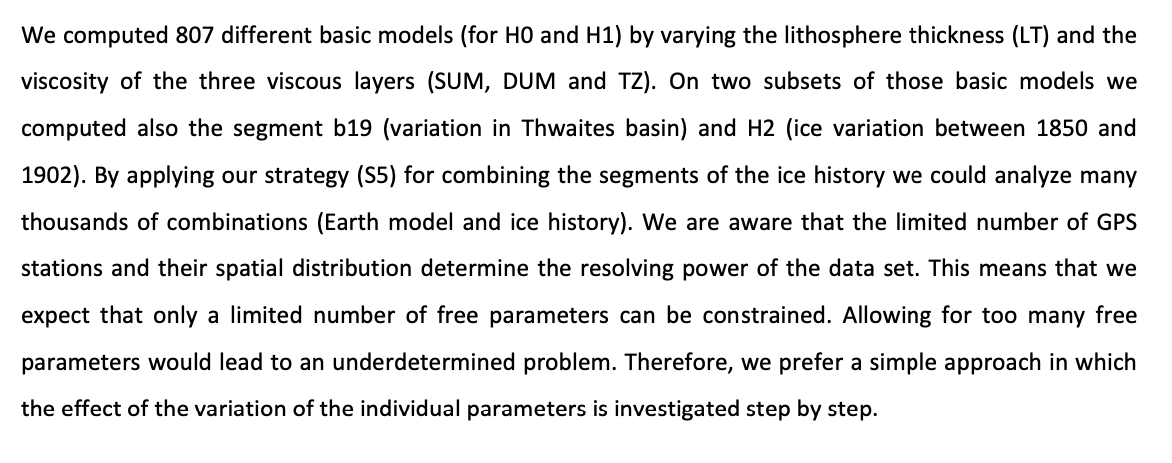 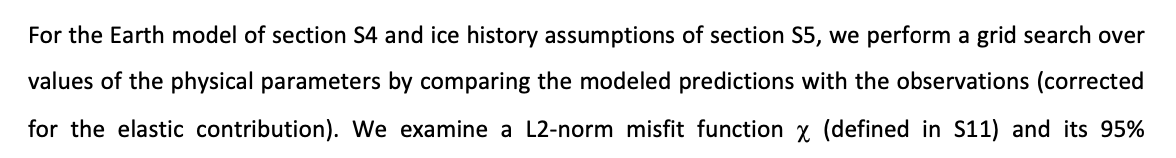 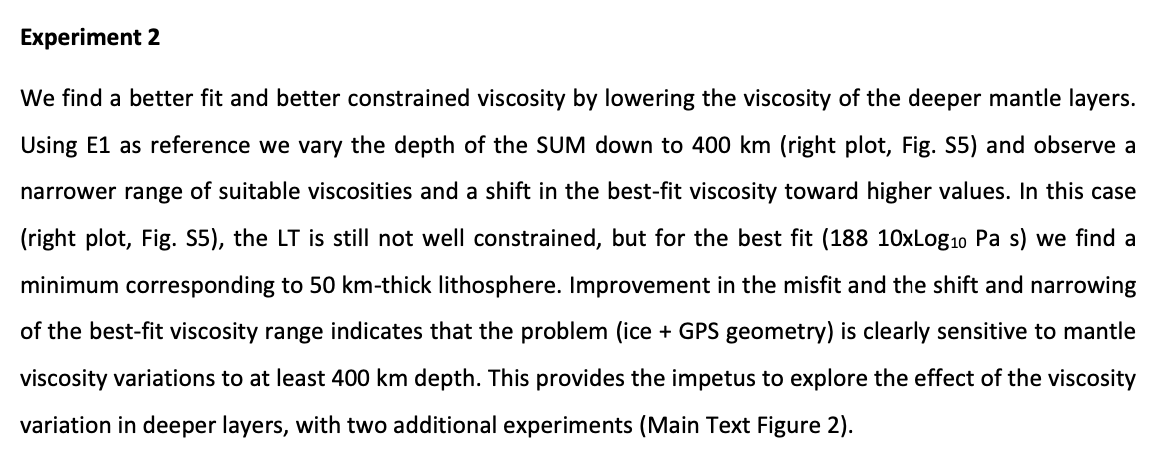 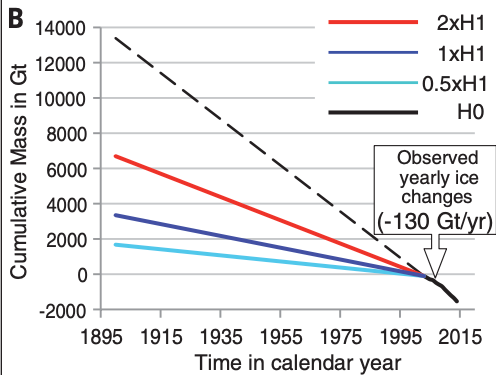 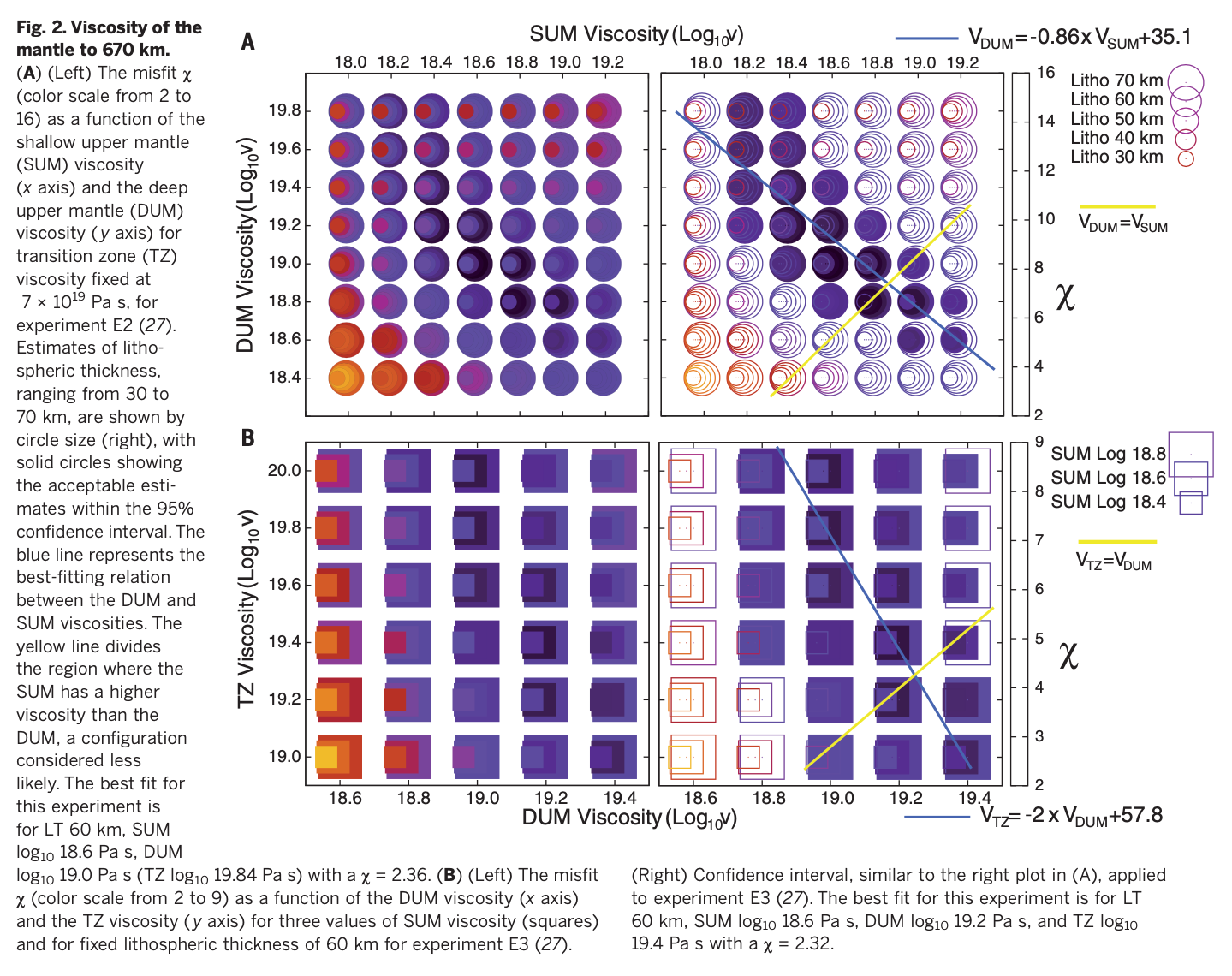 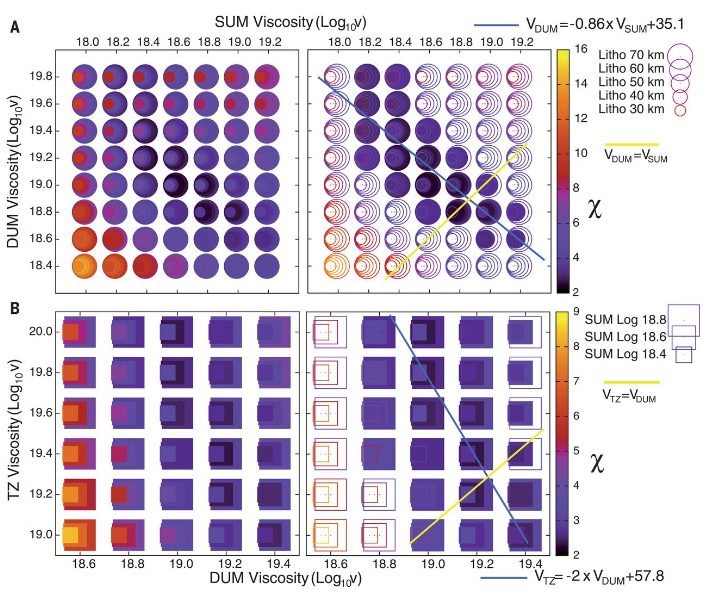 Oddly, the color scale is white in the PDF file?

Tufte, this is not!
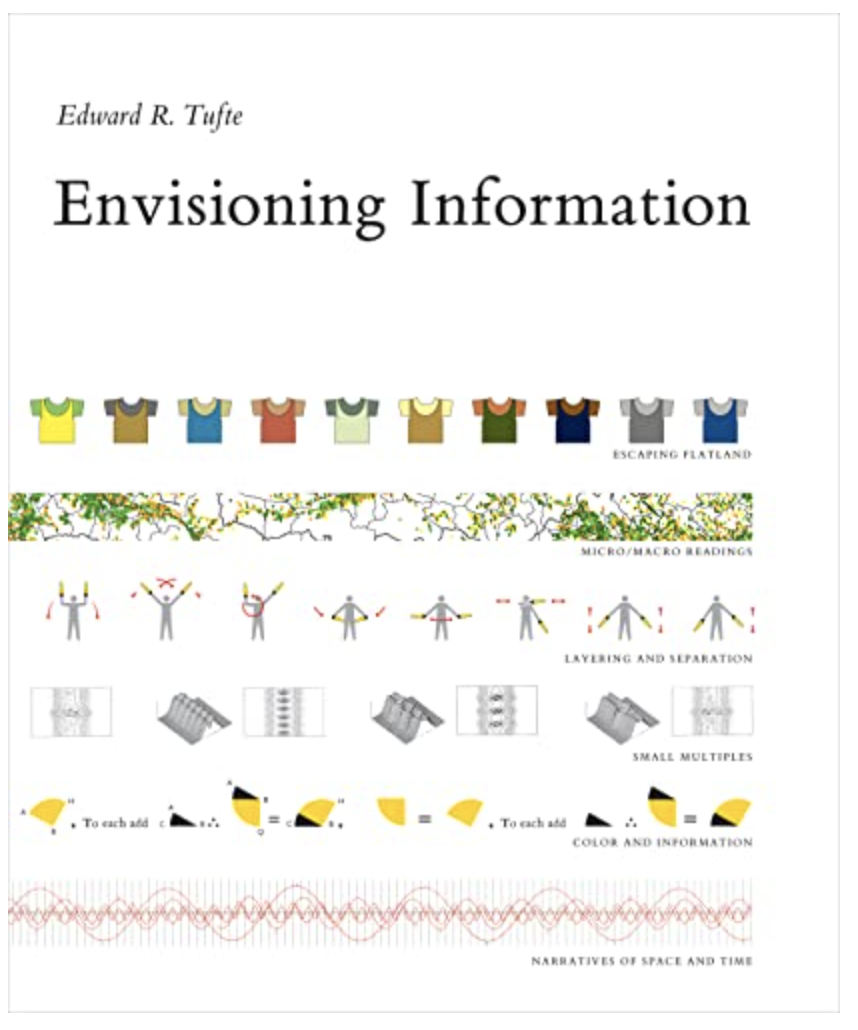 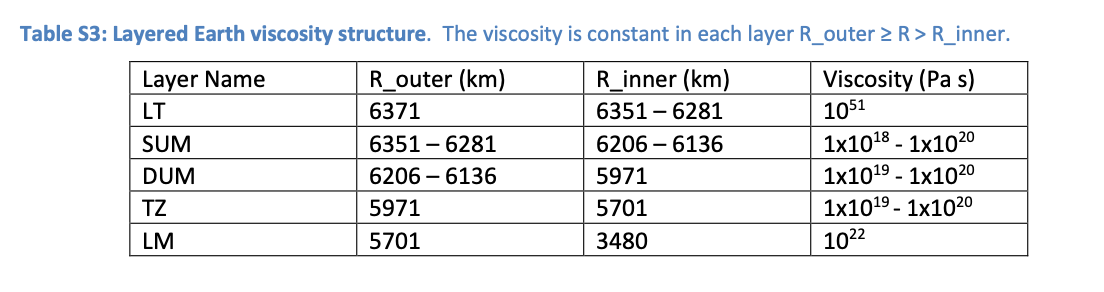 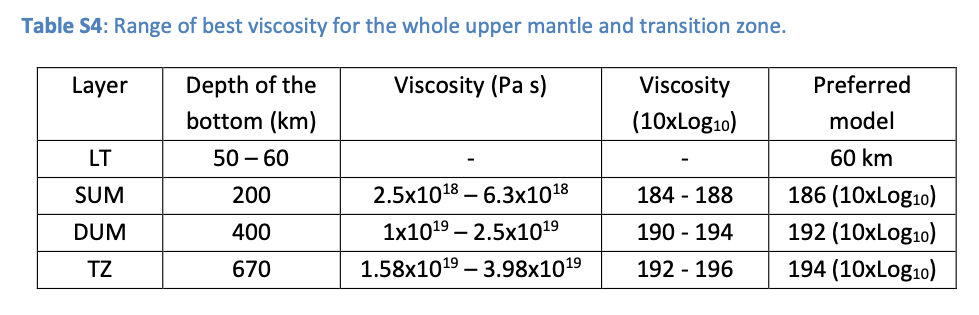 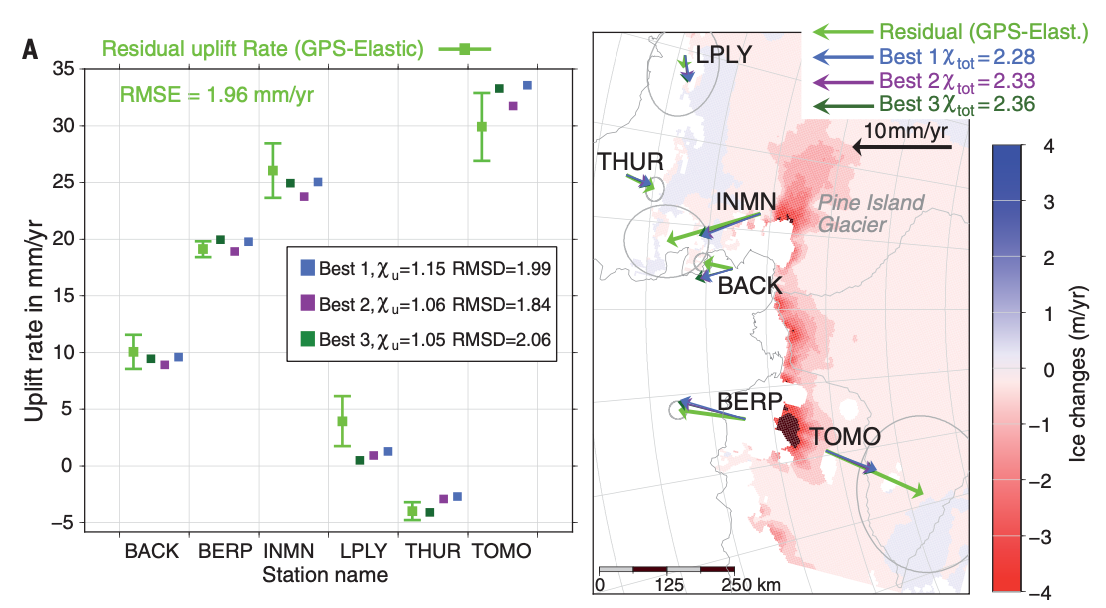 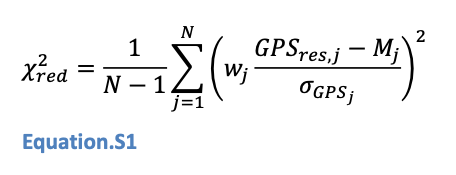 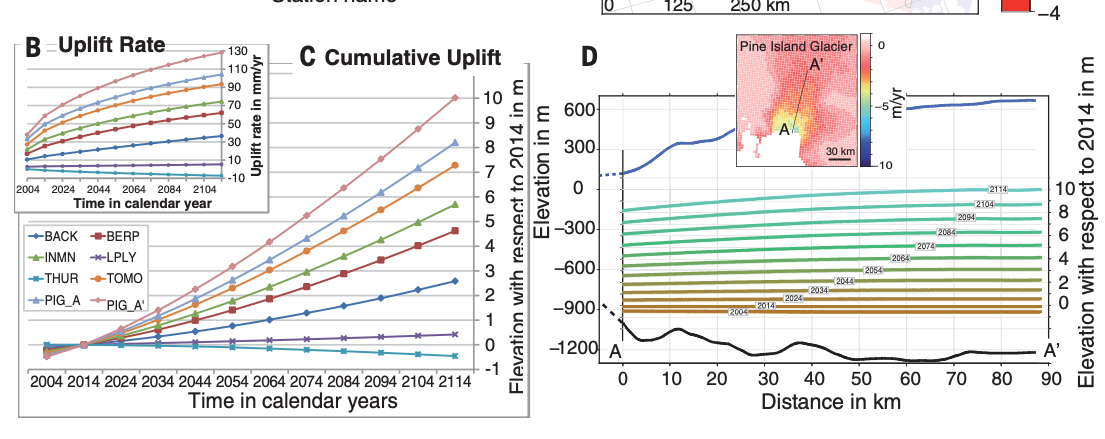 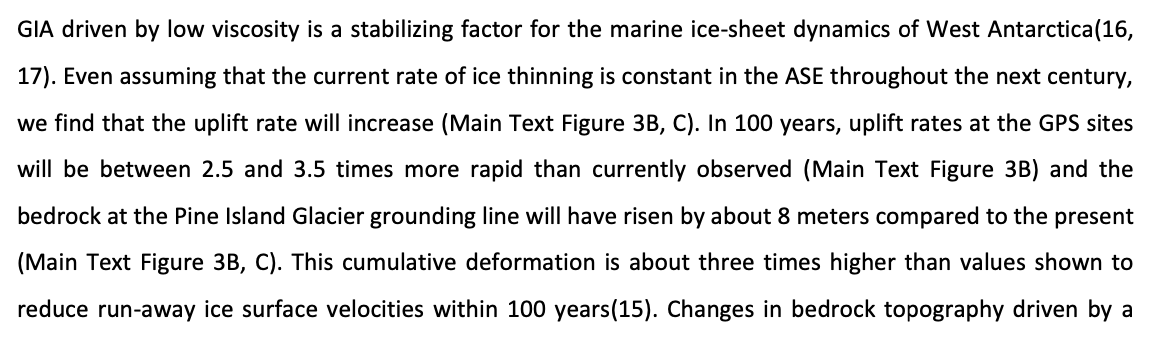 Because the fitting procedure is under constrained, there is a lot of “story telling” in the supplementary material.
This often includes the plausibility or implausibility of different scenarios.
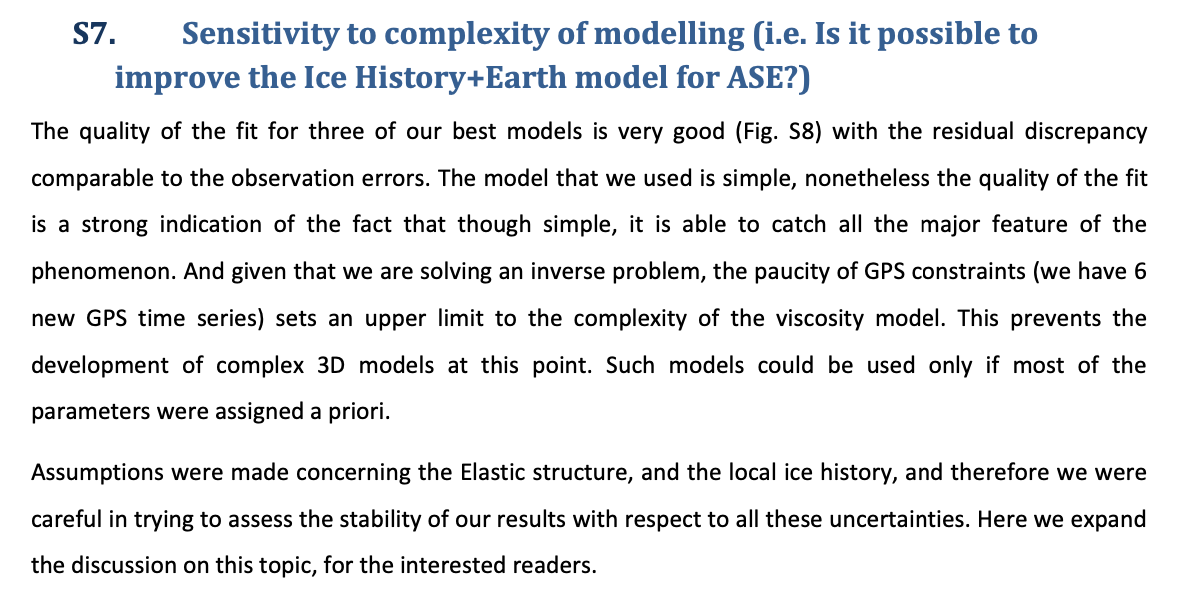 Summary Last…
Antarctic Ice Sheet contributes +0.30 ± 0.02 mm/year to sea level rise 
(25% of entire cryosphere contribution).

GRACE mass-gravity inferred ice loss can be thrown off by land uplift.

GPS data shown here imply much larger uplift than previously modeled, and hence ~ 10% more ice loss than previously inferred.

This larger uplift is attributed to a much smaller viscosity in a shallower upper mantle – with correspondingly shorter respond times of order 10’s – 100’s of years instead of 1000’s of years.

However, ice flow rates and the “grounding line” are controlled by marine ice sheet stability, subglacial geology – see picture on next slide.     Thus, there are some model implications that this large uplift may stabilize the WAIS and thus lead to a substantial delay in sea level rise.
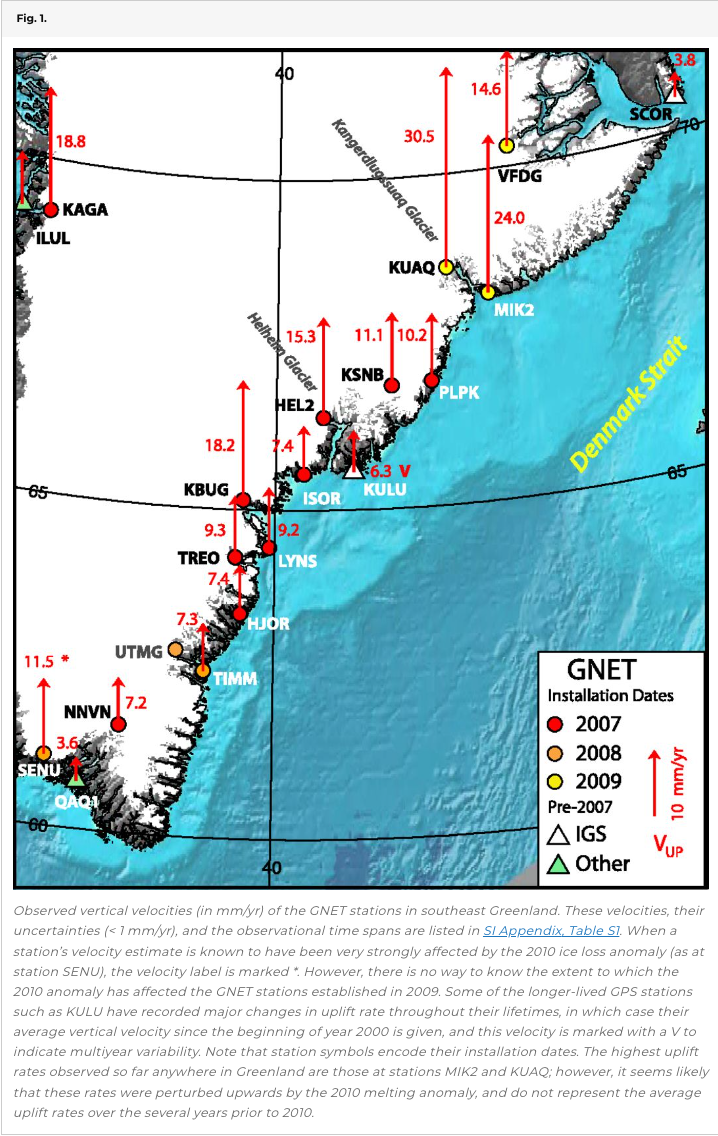 https://www.pnas.org/doi/10.1073/pnas.1204664109
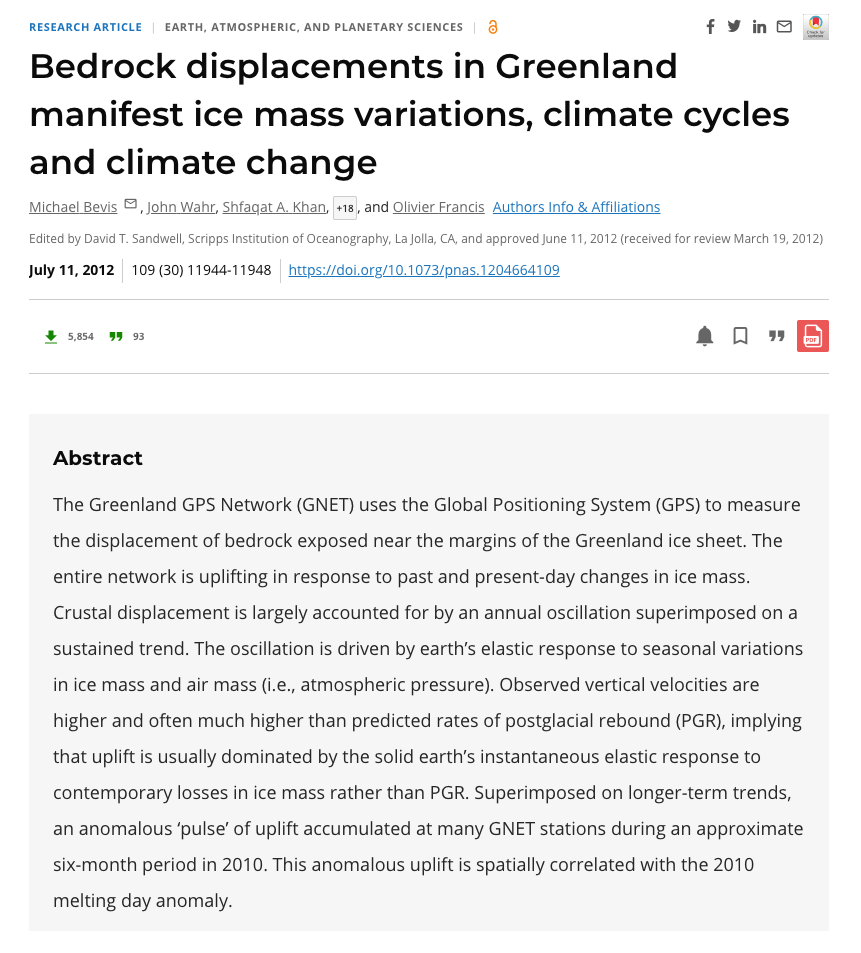 “Large, and accelerating, uplift rates in Greenland can be explained almost everywhere as an elastic response(24). This elastic deformation is proportional to the applied forcing (the ice mass load), with the proportionality decreasing with distance from the load.”   Barletta et al.
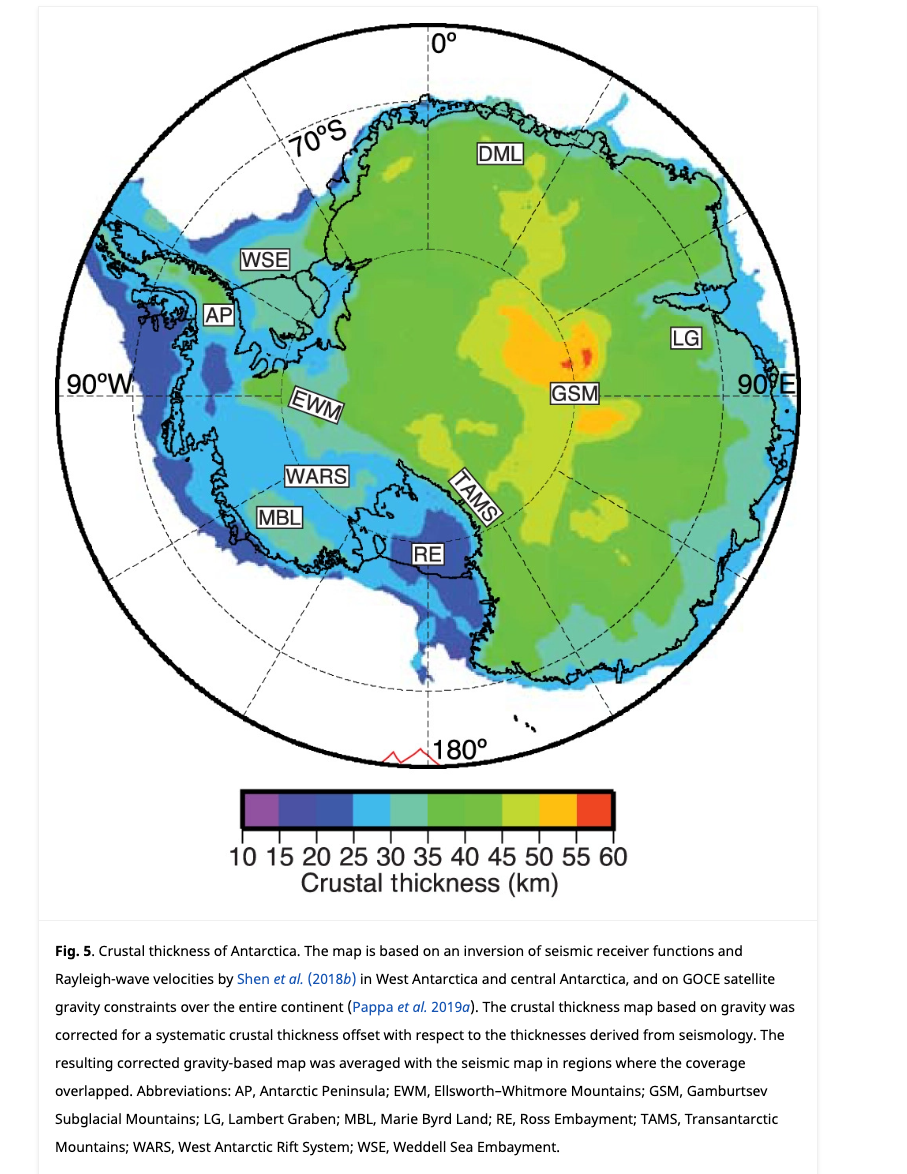 https://www.lyellcollection.org/doi/10.1144/M56-2020-18
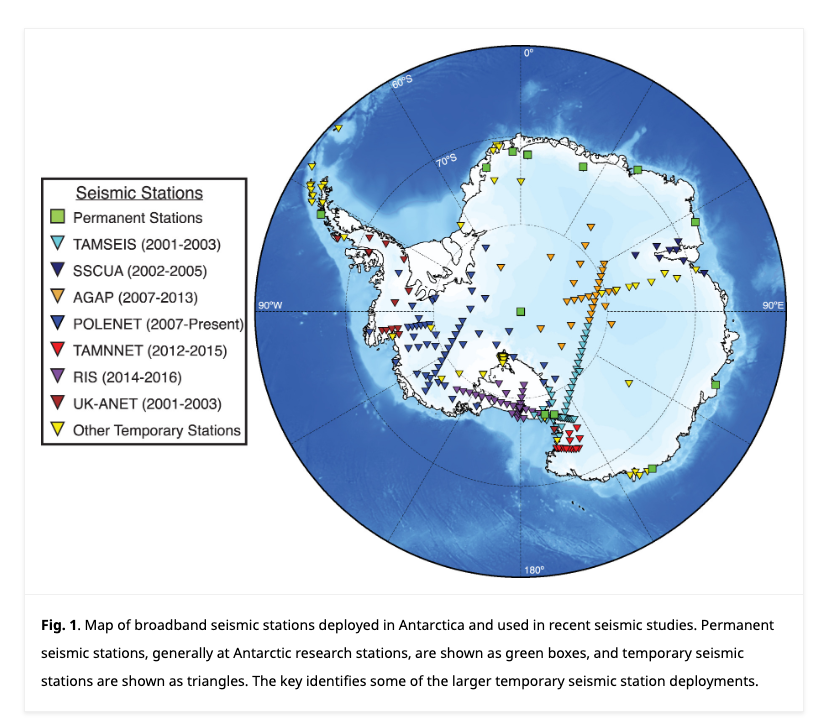 https://www.frontiersin.org/articles/10.3389/feart.2020.577502/full
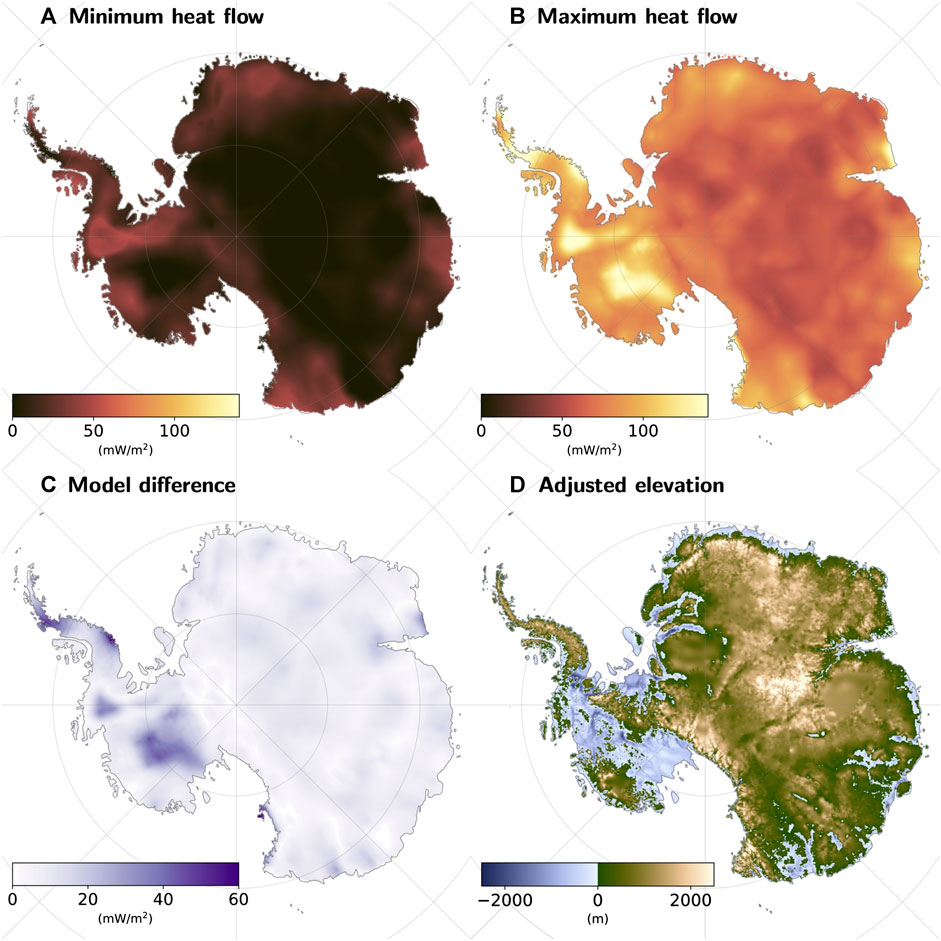 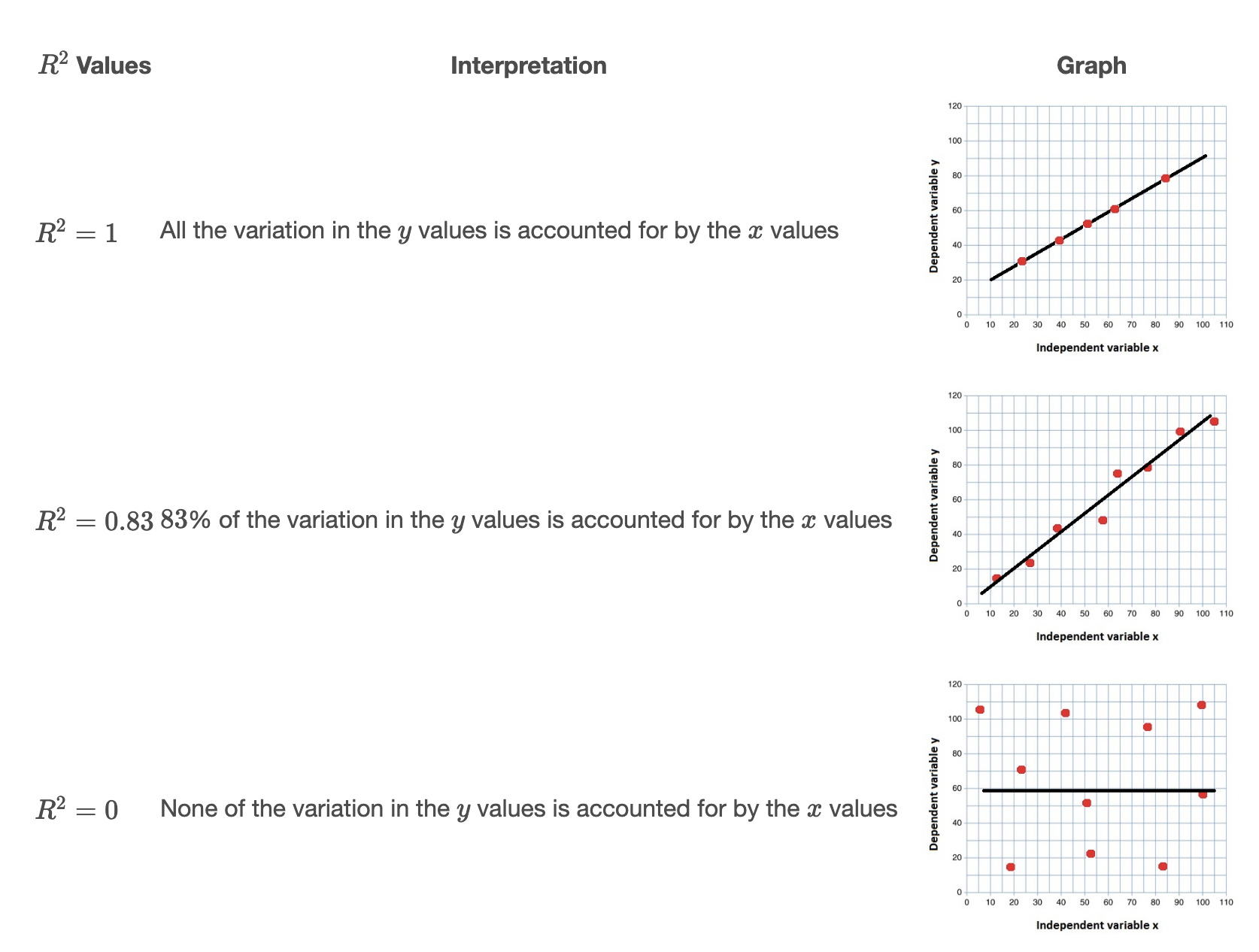 Three GPS sites with particularly high uplift rates are located on the eastern edge of the volcanically active Marie Byrd Land dome (TOMO and BERP) and in the Cenozoic volcanic province of the Hudson Mountains (INMN).
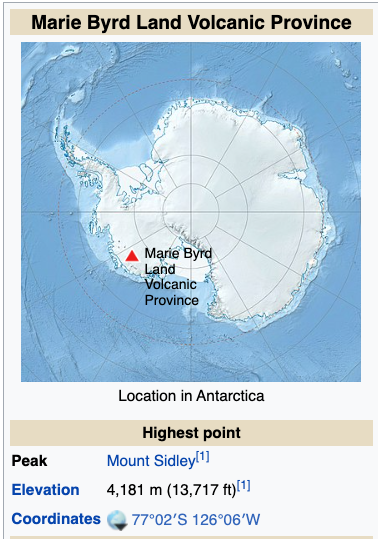 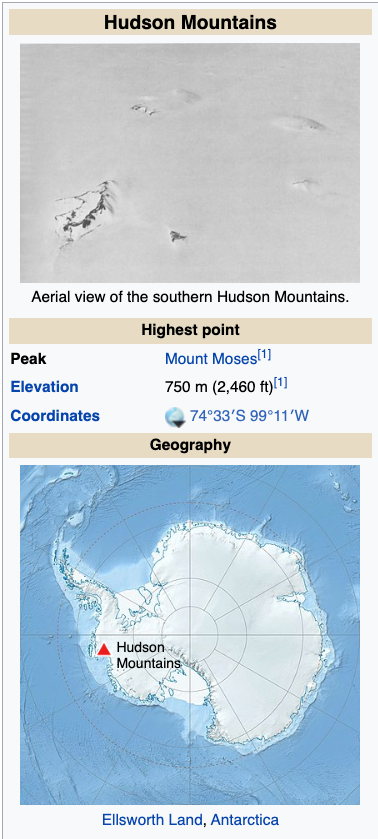 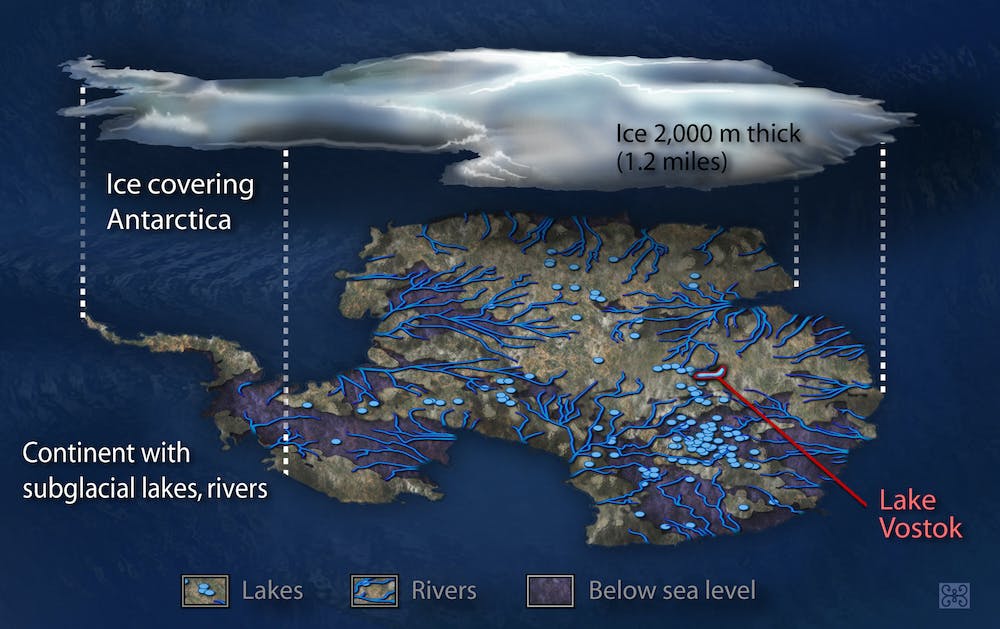